NESST CHSP Forum
Tips and tricks to zoom
The meeting will begin 10am
Please test your microphone and sound before the meeting commences
For technical problems please text or call Jenni 0427923316
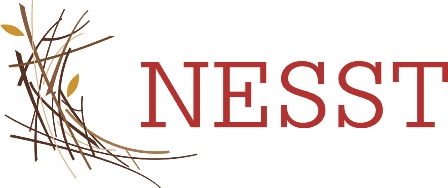 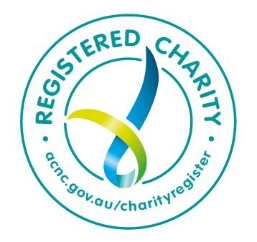 Housekeeping
	- Zoom meeting facilities provided courtesy of NESST 	- Please mute your microphone unless you are speaking. This avoids any 	distractions or background noises.	- Feel free to use CHATBOX to pose comments or questions as conversations                 continue. Jenni will keep an eye on comments to ensure everyone has the 	opportunity to participate.
Sound Check 	- Occurs before you officially sign in	- If you cannot hear your network members please check your 	soundbar on            the bottom right side of your screen. Ensure it is not muted. If you have            continuous issues with sound your options are:
1) Use your chat box to pose questions
2) Zoom in using your mobile with internet access
3) Call in using phone. Ask host for access to mobile.
Video conference Protocol to assist in flow on conversation and equal  participation in discussion
Microphone Check 
- Most laptops or mobile phones have inbuilt microphone- If your microphone is not working , please check your setting /  unclick mute .- If your microphone continues to have issues, use the chat-box to participate in the conversation.  Video Check - Video is not compulsory- Members to decide moving forward preferred visual display. 
Chat Box - Is located here
Video conference Protocol to assist in flow on conversation and equal  participation in discussion
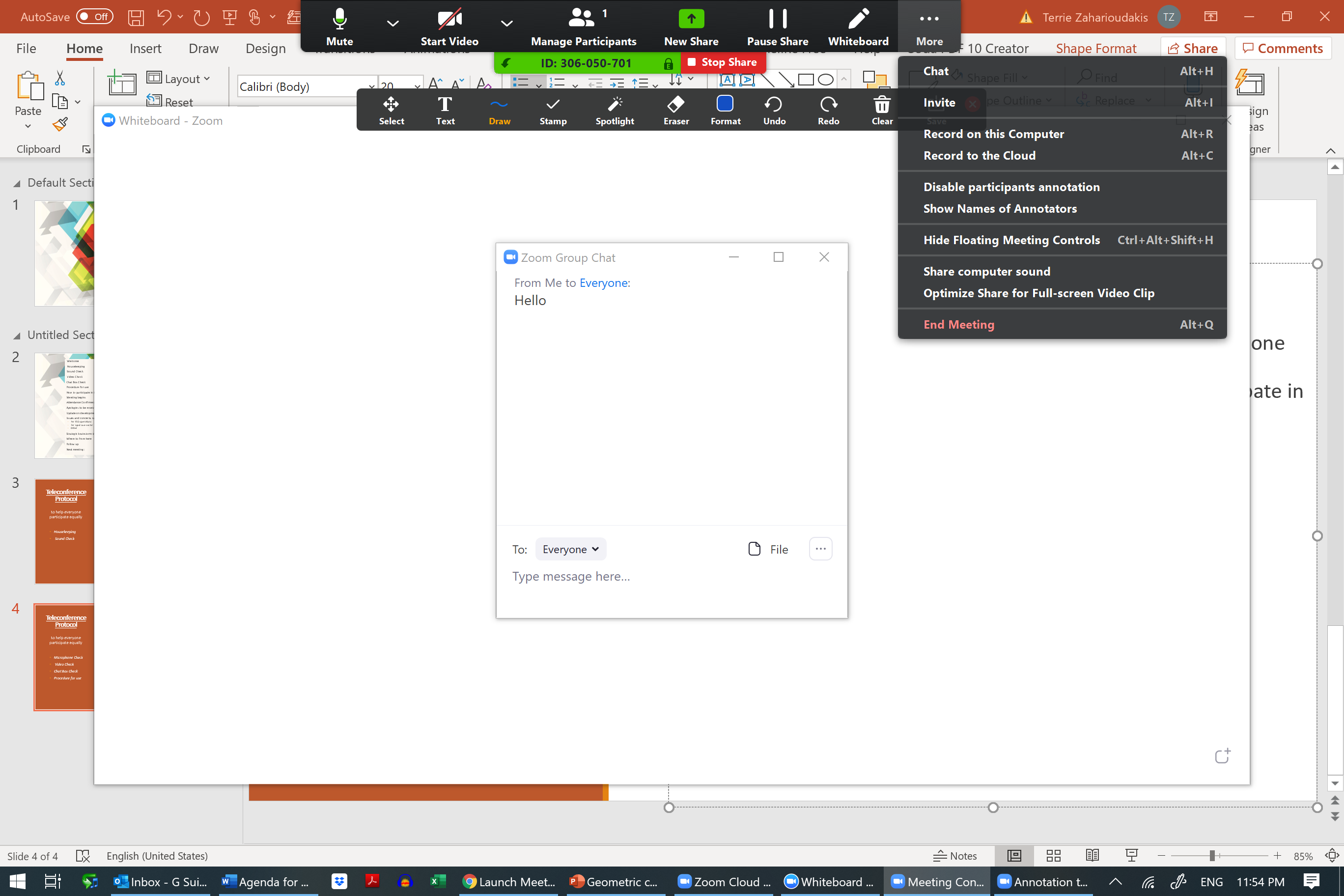 Chat Box 











MembersMicrophone/Video Selection
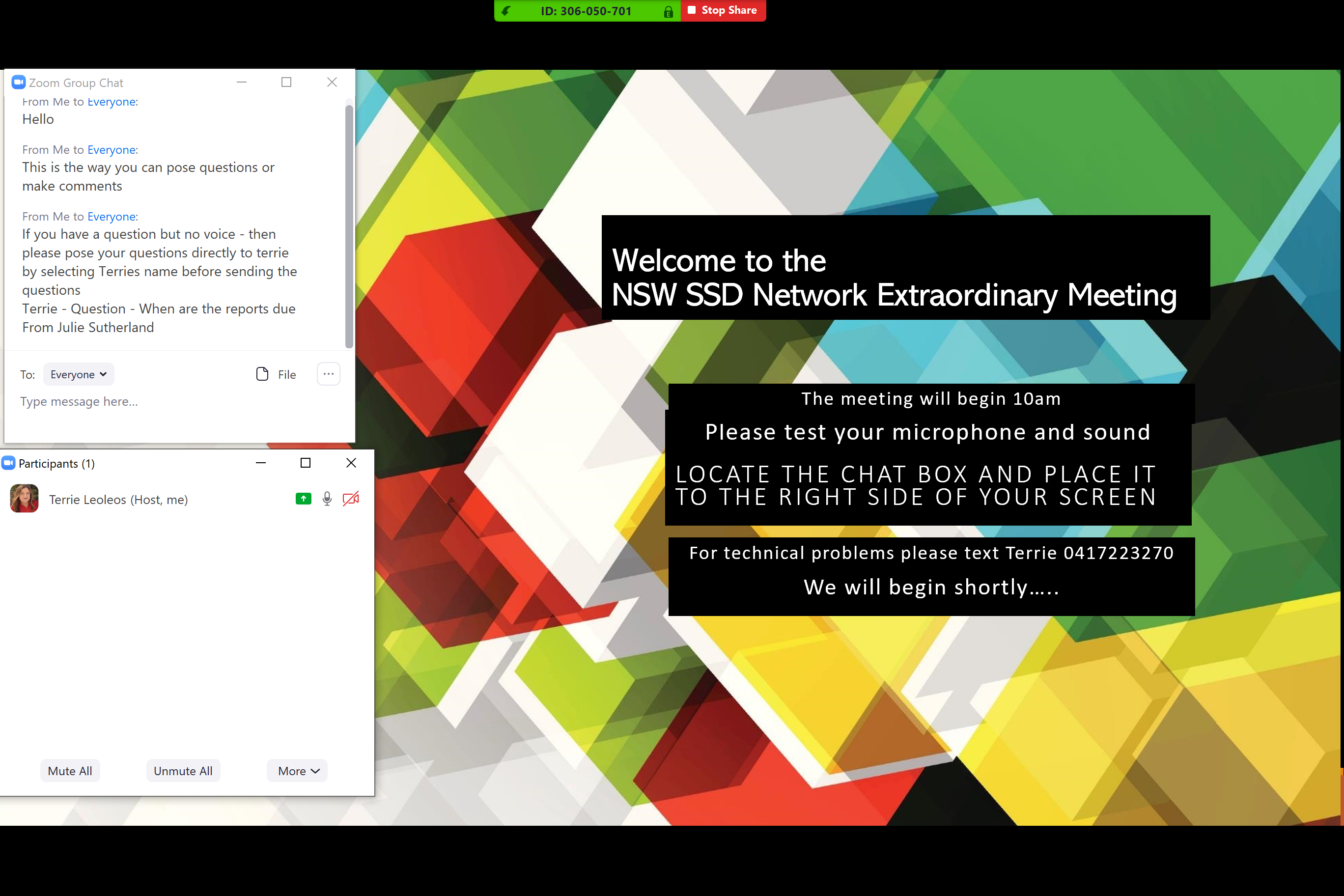 Item 2 shows the chat boxYou can send questions to host or chair or other membersIf you do not have a mic connected, then your chat-box is essential – Pose a questions like the example provided above

Use the ‘Raise your hand” icon if you want to add to the discussion

Note: careful when sending private messages that you send them to the intended recipient
Video conference Protocol to assist in fluid flow on conversation and equal  participation in discussion
Remember ……..
  Mute your microphone when not speaking
 One person to talk at a time. Host or chair may need to mute group microphone and ask members to comment one by one. 
While people do not prefer video, it is actually a powerful and effective way to engage with your meeting members. Consider future meeting protocols. 
Use the chat box to make comments or pose questions where you feel you cannot speak or interject
Presentations and documents to be shared with members is possible via zoomupload or send host documents and will forward to attendees. 
Please don’t walk around with your microphone or video.
Use “raise hand”  or  Q and A
Enjoy a new way of connecting 
Video conference Protocol to assist in fluid flow on conversation and equal  participation in discussion
NESST CHSP Forum Tips and tricks to zoom
The end
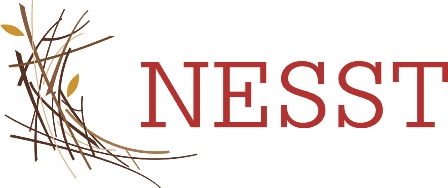 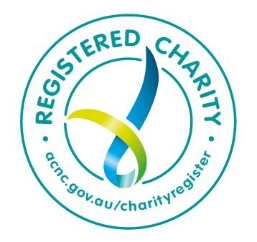